WWII- Lecture 5
1939-1945
Last Class
D-Day
Liberation of Holland
1st Nations role 
Women's role
Japanese internment
This class
Current events

Lecture

Video
The holocaust
Jewish, gypsies, and other people/races the Nazi’s determined to be inferior were sent to concentration camps
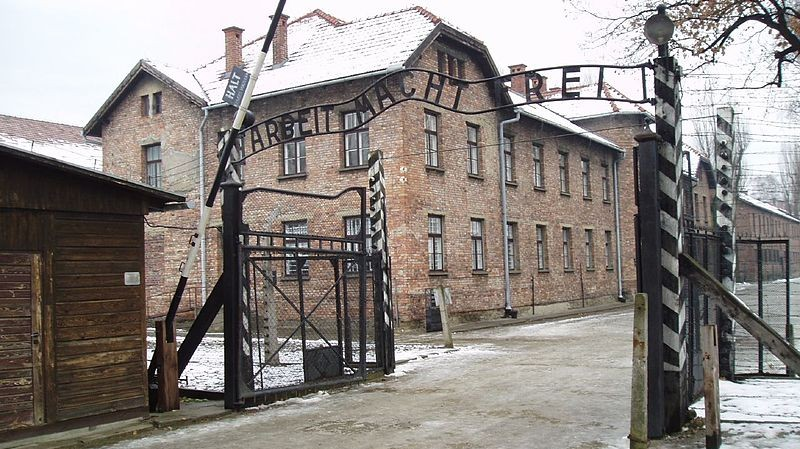 The holocaust
Estimates vary, but around 6,000,000 people were murdered by Nazis in concentration camps

Genocide: the deliberate and systematic destruction of an ethnic, racial, religious, or national group
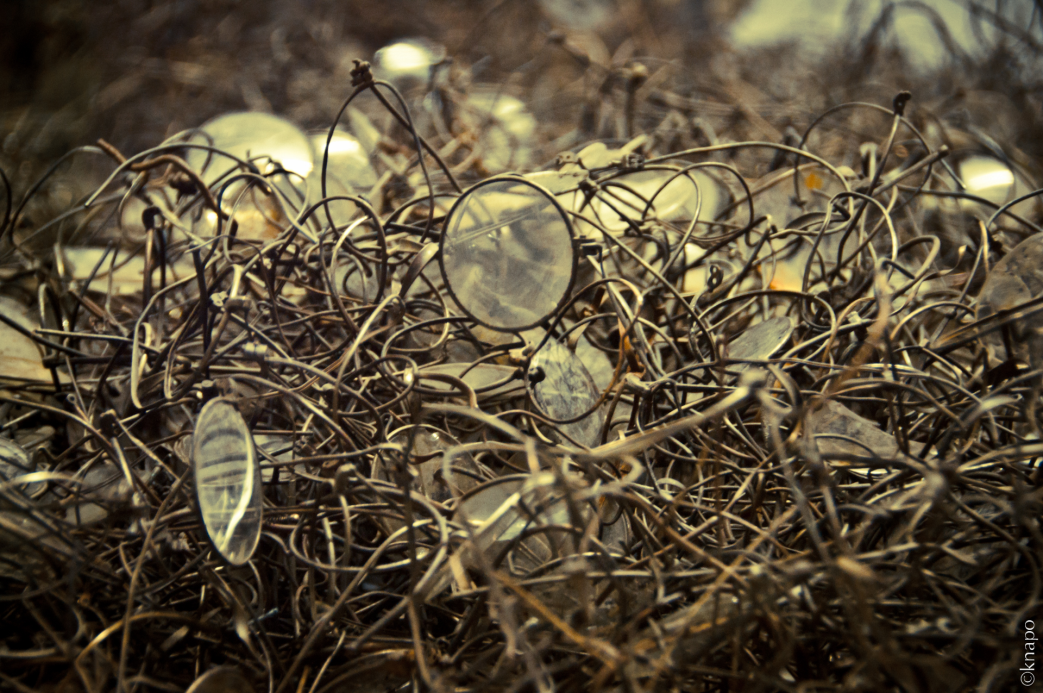 holocaust
Read the paper supplied by Mr. Hoy

Discuss how it makes you feel within your table

Underline facts and information that you find interesting/disturbing/shocking.

Discuss as a class how these documents shed light on the Holocaust and the persecution of the Jewish